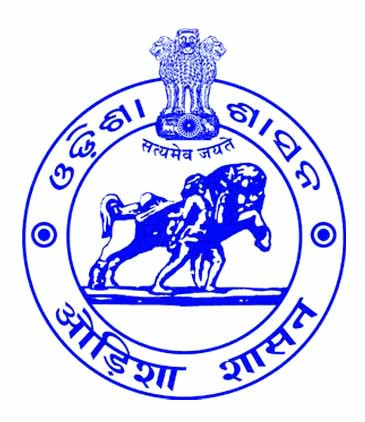 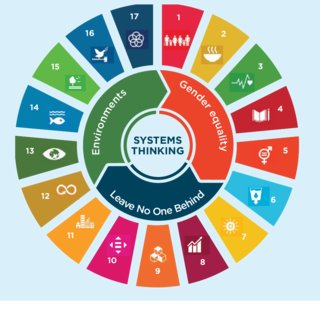 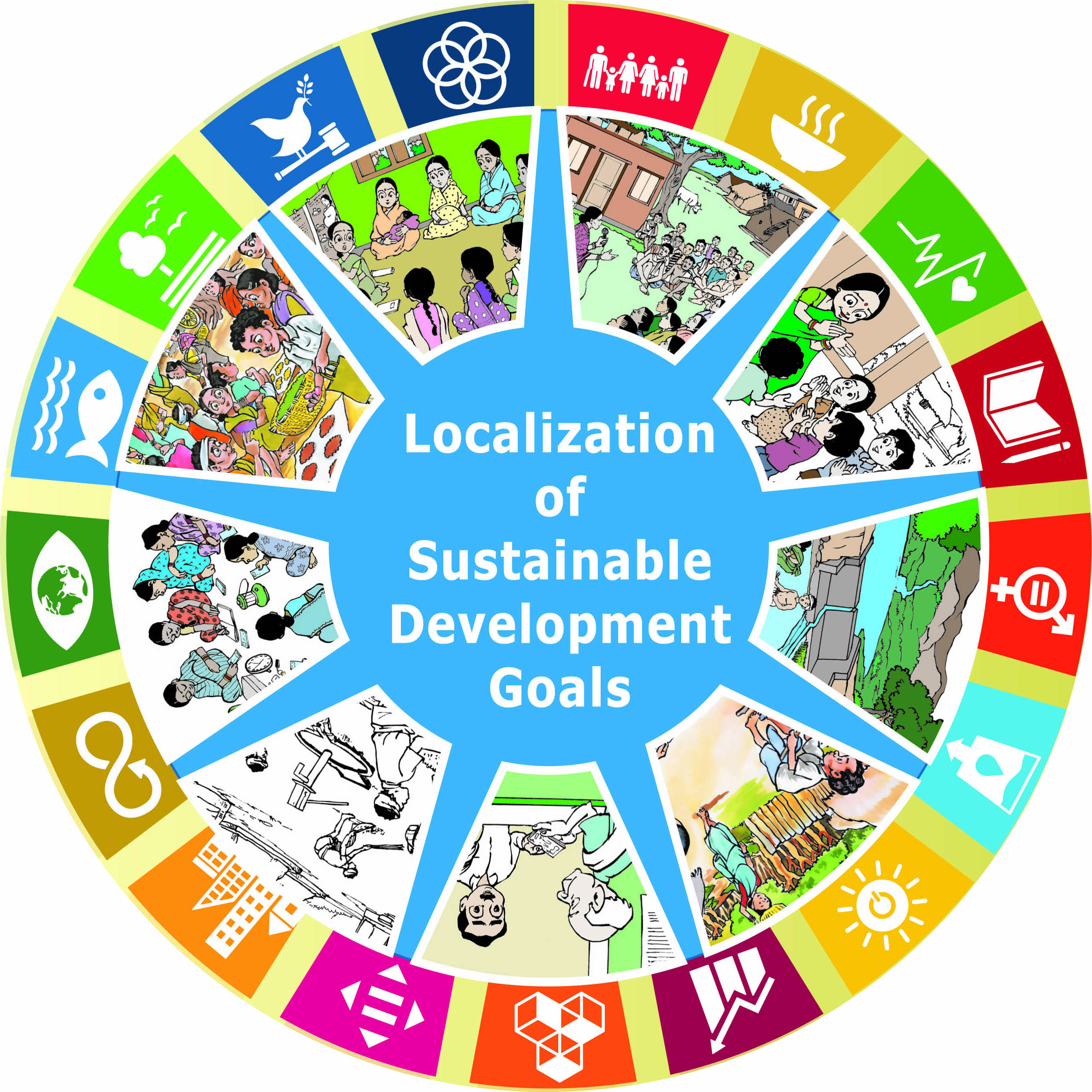 Action Plan Localisation of SDGs in Odisha
TECHNICAL SESSION 2
1
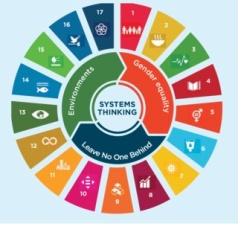 State Action Plan
2
Important Circulars
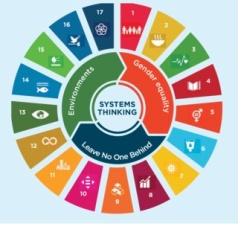 3
MoPR Initiatives on LSDGs:
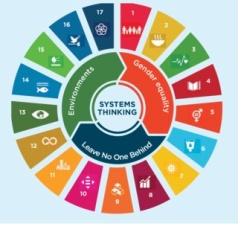 4
Preparation of GPDP/BPDP/DPDP
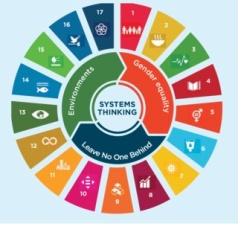 5
Preparation of GPDP/BPDP/DPDP  contd…
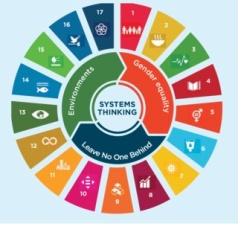 6
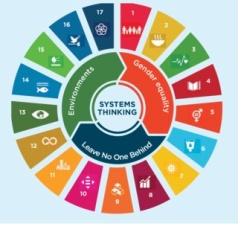 Indicator Framework and Documentation
Planning & Convergence Department declared as Nodal Department to monitor progress SDGs in the State.  
Odisha SDG Indicator Framework (2019) with 367 indicators– To track the progress of SDGs in the State
Currently, OSIF Version 2.0 has been prepared with 292 indicators
7
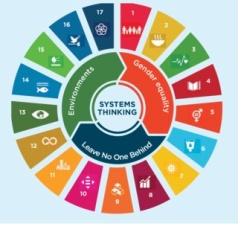 Capacity Building
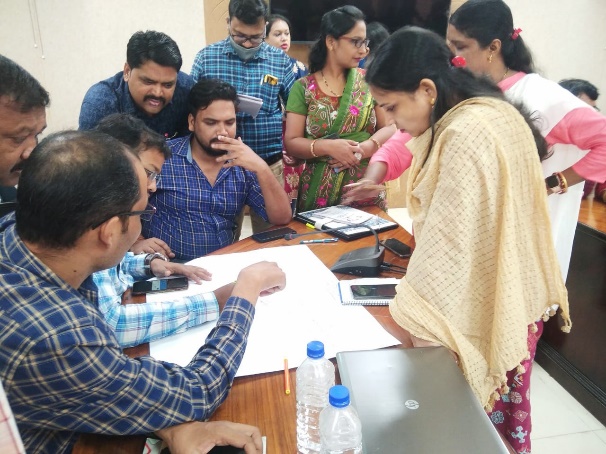 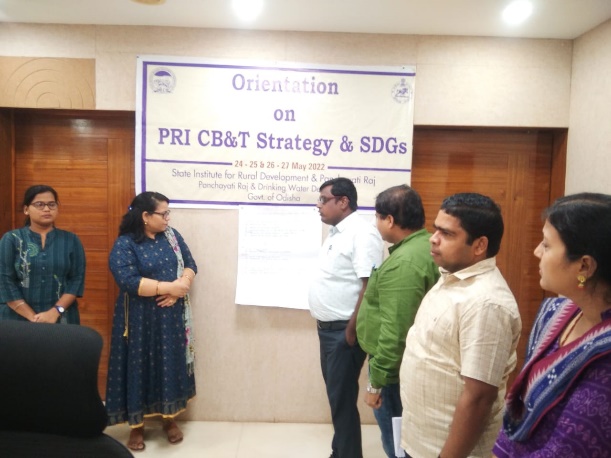 8
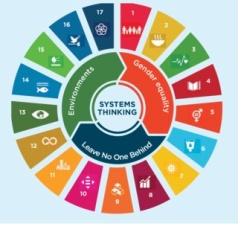 Capacity Building
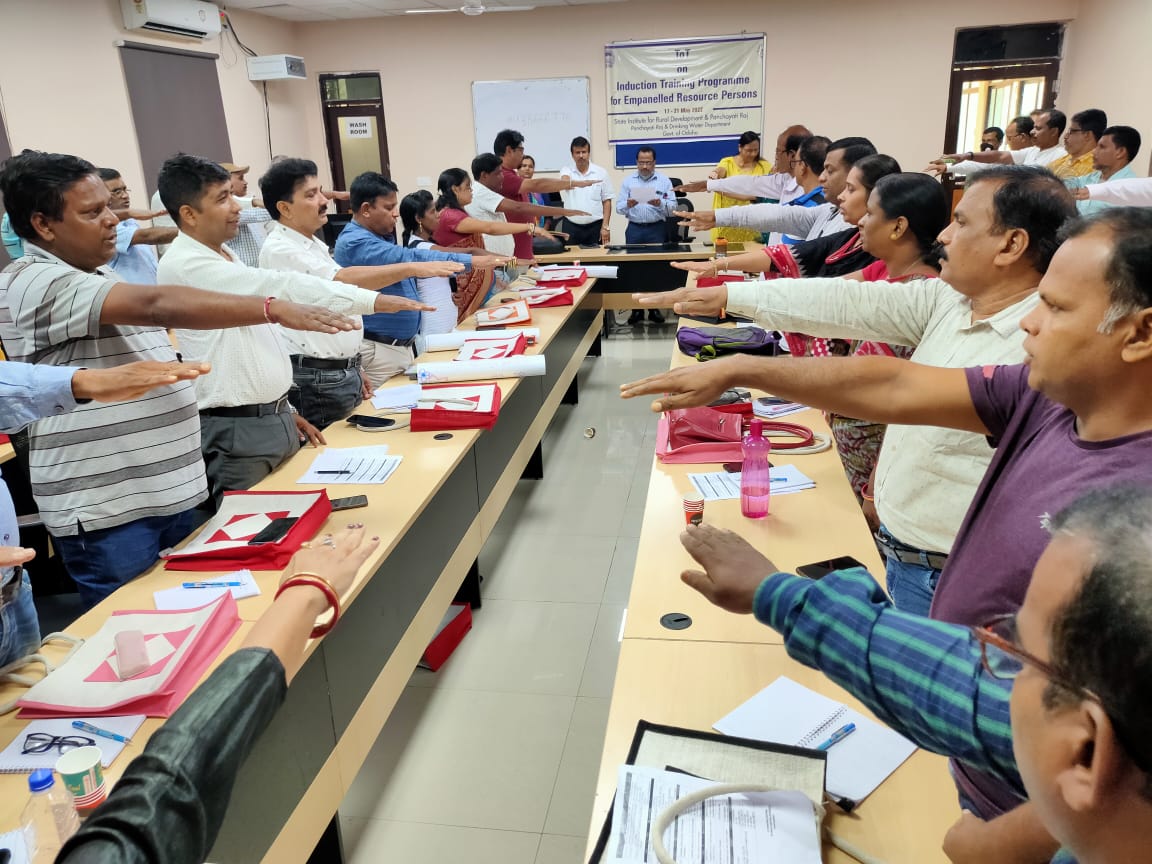 9
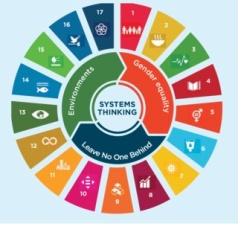 Capacity Building 2022-2023
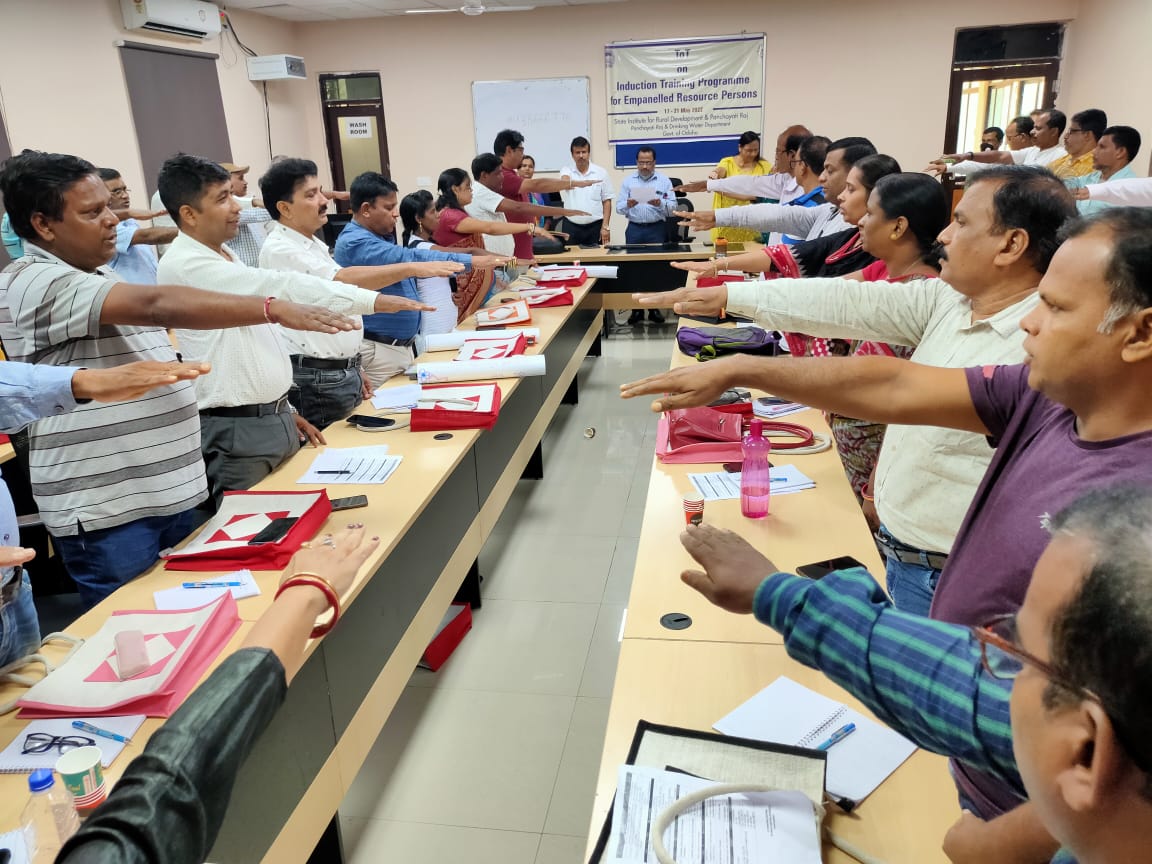 Mode of Training : Physical as well as Virtual Model
10
Mapping Role of PRIs in CSS:
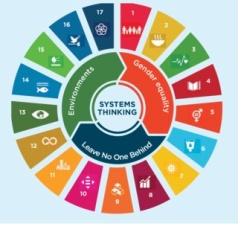 11
Data Collection System
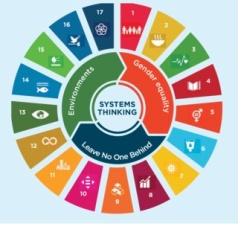 12
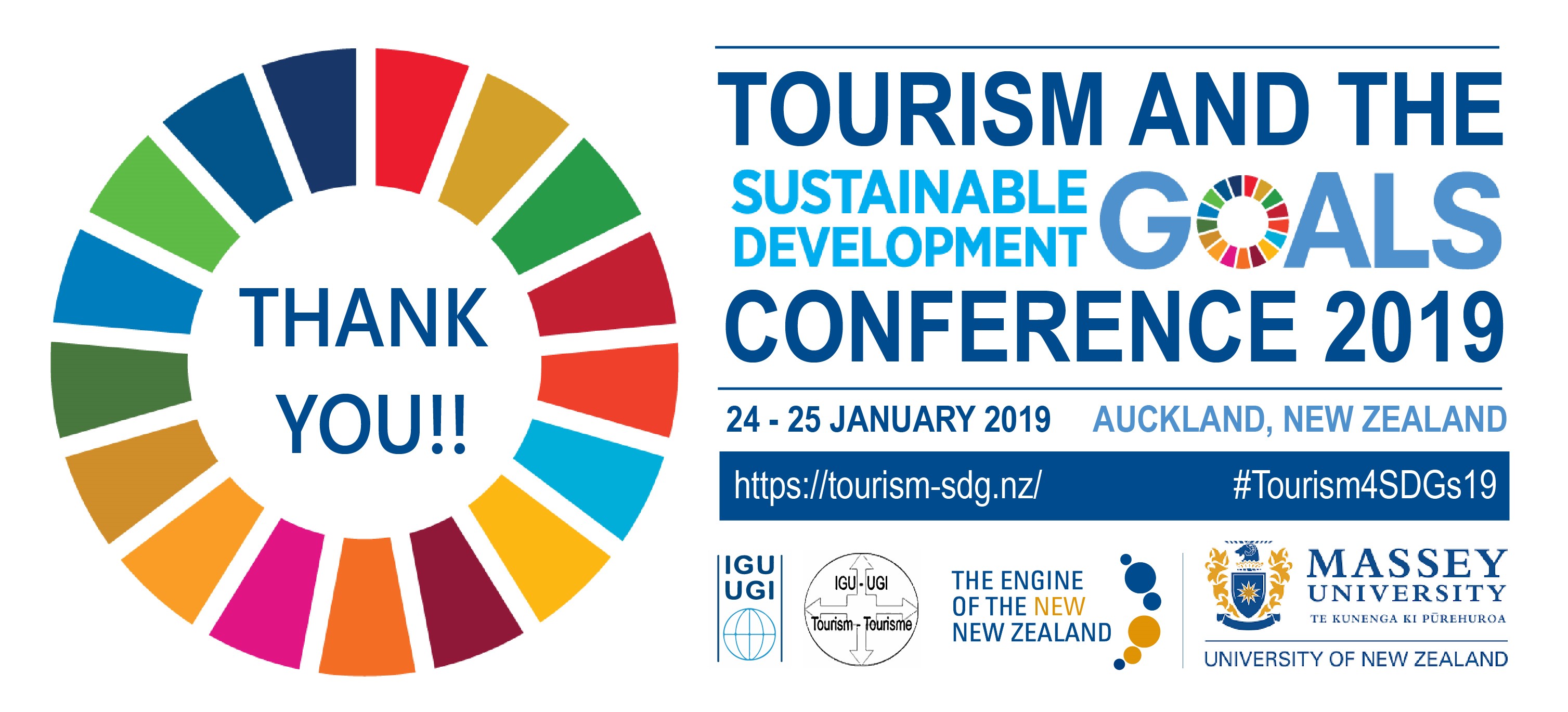 Your valued Feedback Please !!
13